Light out of Darkness
The Vision of Isaiah
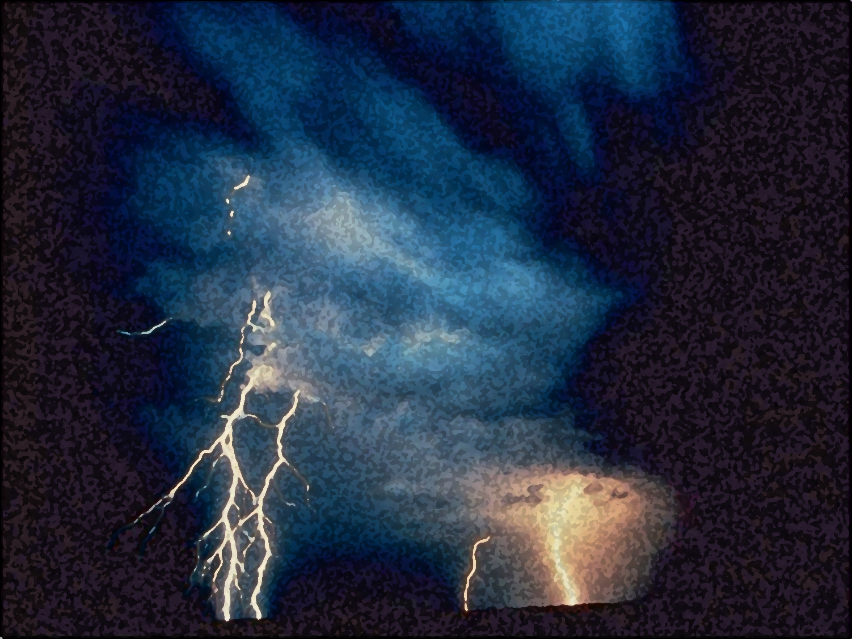 Doom to Bloom
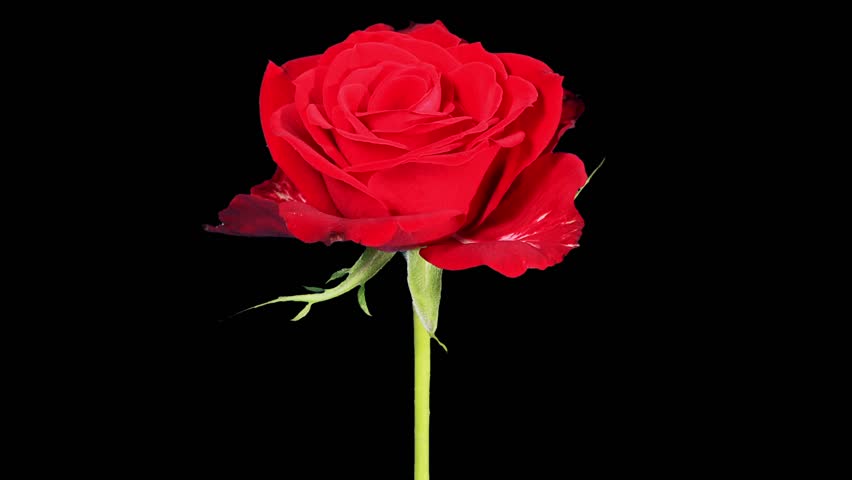 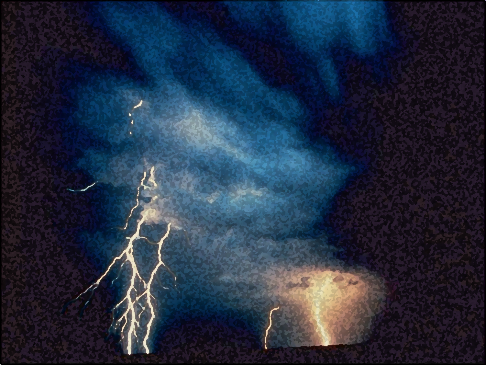 The Vision of Isaiah
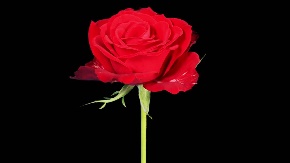 How to become a useful, faithful and righteous servant of God.
A Call to Servanthood
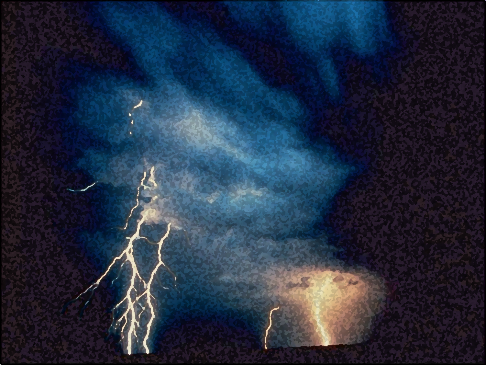 The Vision of Isaiah
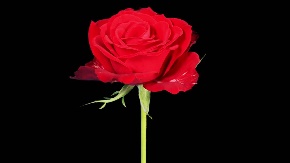 The Problem:
What Israel Is
Versus
What Israel Will Be 2:1 – 4:6
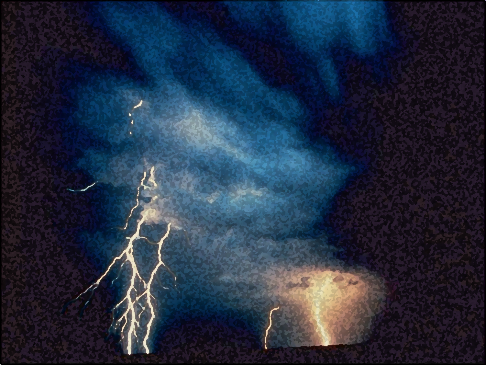 The Vision of Isaiah
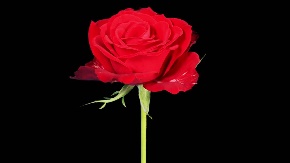 The Problem:
Sinful Israel
Versus
Servant Israel
2:1 – 4:6
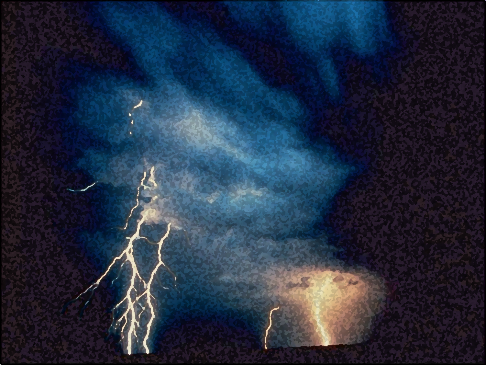 The Vision of Isaiah
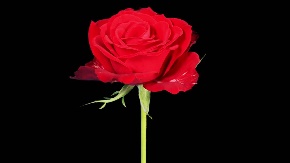 The Solution:
Trusting the Lord
Versus
Trusting the Nations
Chs. 7 - 39
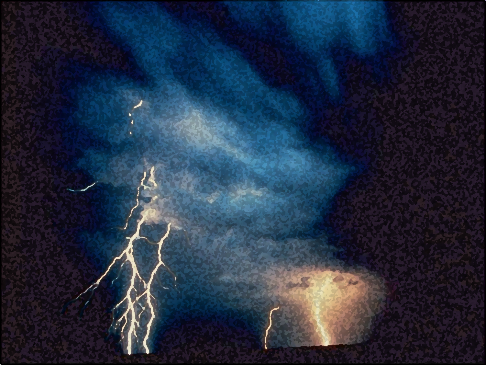 The Problem
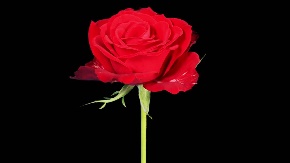 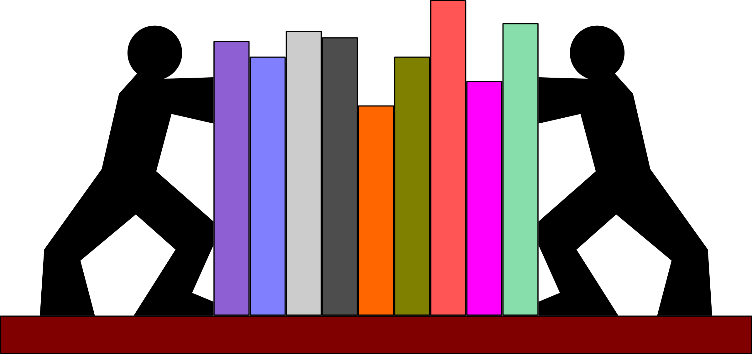 House of Jacob Forsaken
2:6 – 4:1
Destiny of the House of Jacob
2:1-5
Israel Restored
4:2-6
“will be”
“will be”
“is”
[Speaker Notes: Israel can only fulfill the destiny given to her in 2:1-5 by experiencing the judgment expressed throughout 2:6 – 4:1 and the purification described in 4:2-6. “proud self-sufficient Israel can become the witness to the greatness of God only when she has been reduced to helplessness by his just judgment and then  restored to life by his unmerited grace.” (Oswalt, p. 113)]
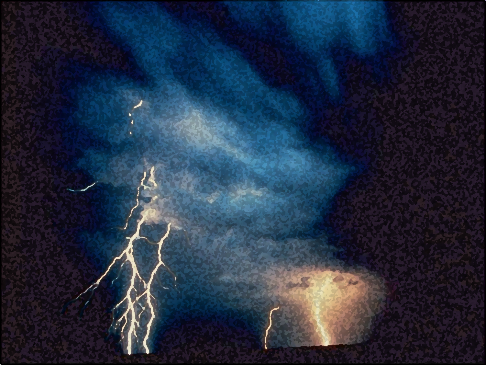 The Problem
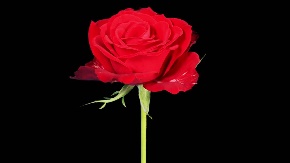 The House of Jacob Forsaken
2:6 - 4:1
“what is”
A Tone of Hopelessness
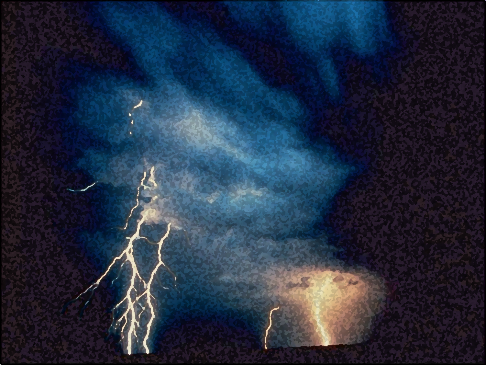 The Problem
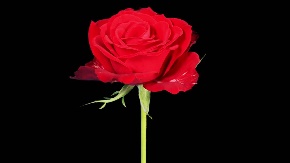 “For You have forsaken Your people, the house of Jacob...” (2:6a)
“A Shock Prophet”
Israel has forsaken the LORD therefore the LORD has forsaken them.
[Speaker Notes: This is shocking statement from the “Shock Prophet” with another abrupt shift in mood. 
Why has God forsaken His people? - Israel was not walking in that light but have forsaken God, therefore God has forsaken Israel.]
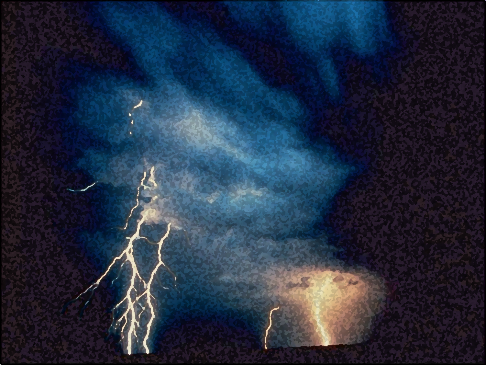 The Problem
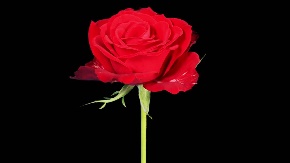 “For You have forsaken Your people, the house of Jacob...” (2:6a)
Israel has forsaken the LORD and had fill their land with the ways of the nations and the land was full of idols.
[Speaker Notes: This is shocking statement from the “Shock Prophet” with another abrupt shift in mood. 
Why has God forsaken His people? - Israel was not walking in that light but have forsaken God, therefore God has forsaken Israel.]
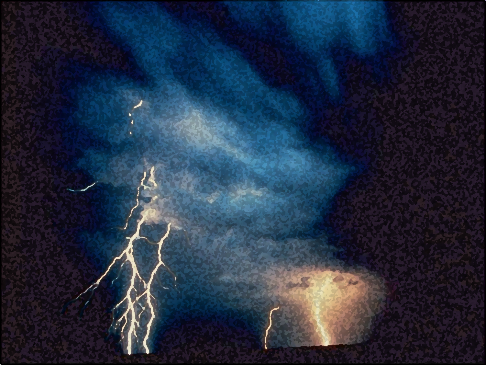 The Problem
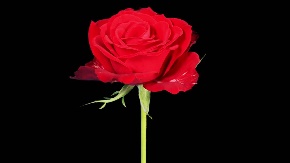 “For You have forsaken Your people, the house of Jacob...” (2:6a)
Because Israel had forsaken the LORD He will remove them from the land to far away places (6:12)
[Speaker Notes: This is shocking statement from the “Shock Prophet” with another abrupt shift in mood. 
Why has God forsaken His people? - Israel was not walking in that light but have forsaken God, therefore God has forsaken Israel.]
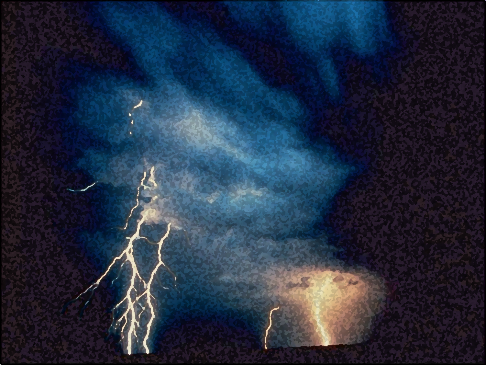 The Problem
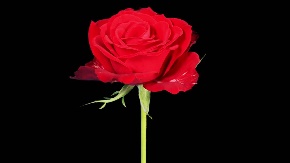 “For You have forsaken Your people, the house of Jacob...” (2:6a)
Their fortified cities will become desolate and their homes will be forsaken and the land will become a wilderness (27:10)
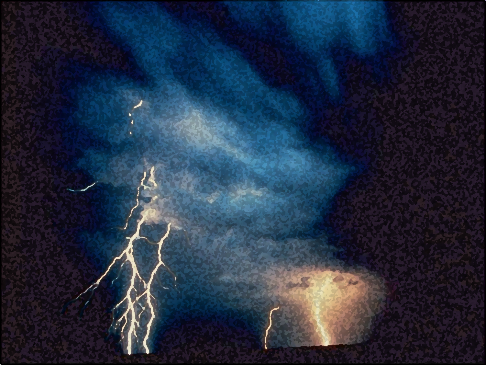 The Problem
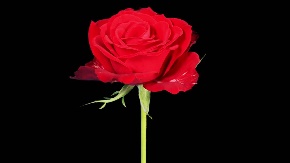 “For You have forsaken Your people, the house of Jacob...” (2:6a)
The Forsaking is Temporary
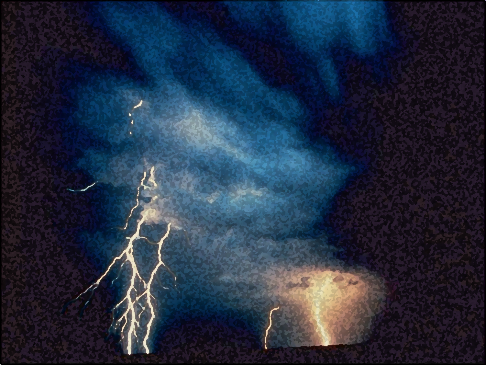 The Problem
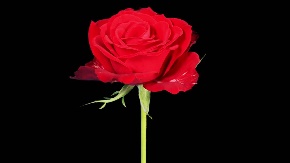 “For a mere moment I have forsaken you, but with great mercies I will gather you.” (54:7)
The Forsaking is Temporary
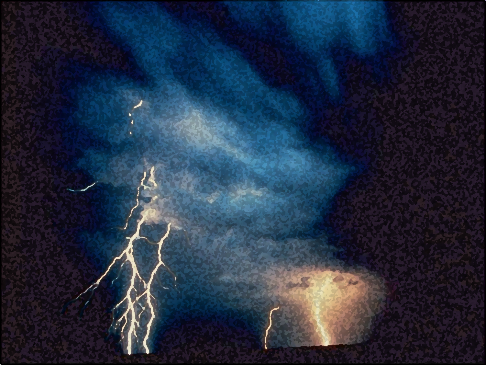 The Problem
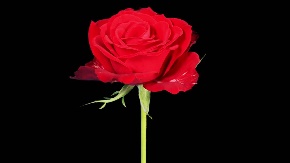 “You shall no longer be termed Forsaken, nor shall your land any more be termed Desolate;” (62:4)
The Forsaking is Temporary
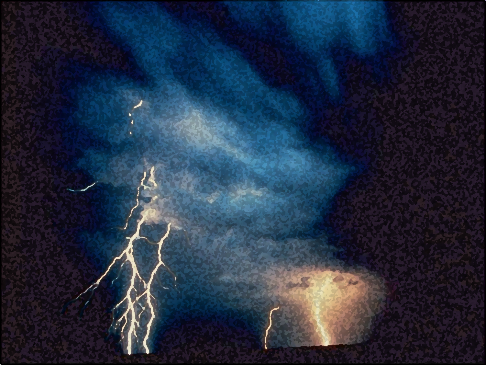 The Problem
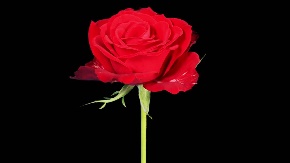 After the cities are laid waste, the land utterly desolate, and the people from it, a new nation shall rise from the ashes - “So the holy seed shall be its stump.” (6:11-15)
All is Not Forsaken
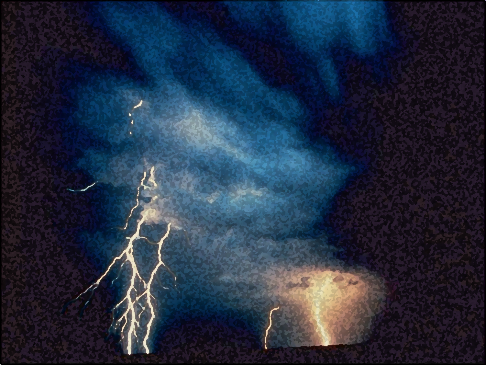 The Problem
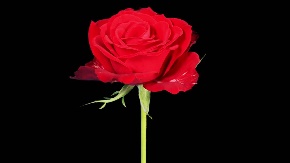 “The LORD also will be a refuge for the oppressed, a refuge in times of trouble. And those who know Your name will put their trust in You; For You, LORD, have not forsaken those who seek You.”(Psalm 9:9-10)
The Righteous are Not Forsaken
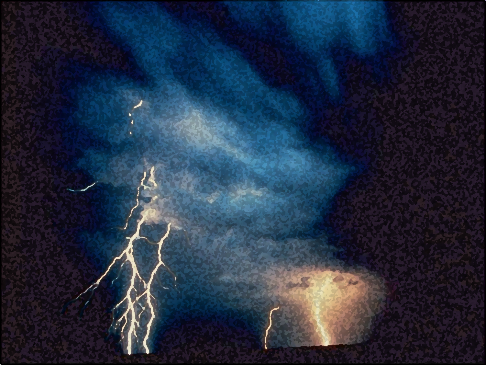 The Problem
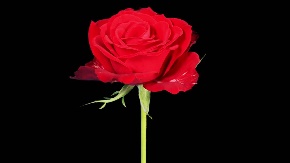 Can New Testament Believers
Forsake the LORD?
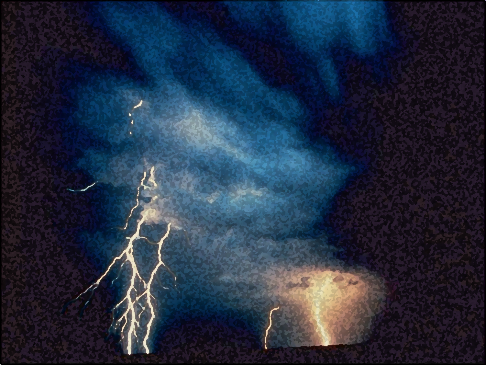 The Problem
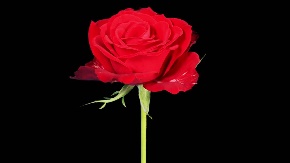 Paul said, 
“Demas has forsaken me, having loved this present world, and has departed…” (2 Tim. 4:10 )
Can NT Believers Forsake the LORD?
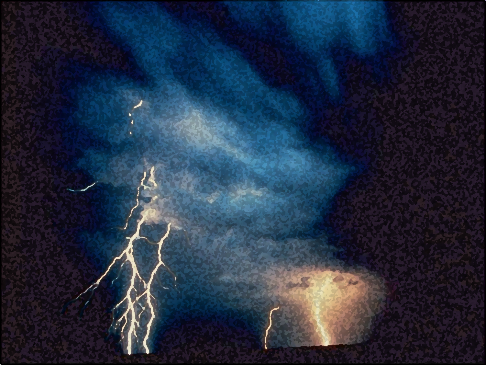 The Problem
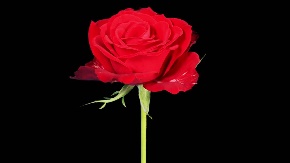 Peter spoke of false teachers, 
“They have forsaken the right way and gone astray, following the way of Balaam the son of Beor, who loved the wages of unrighteousness;…” (2 Peter 2:15)
Can NT Believers Forsake the LORD?
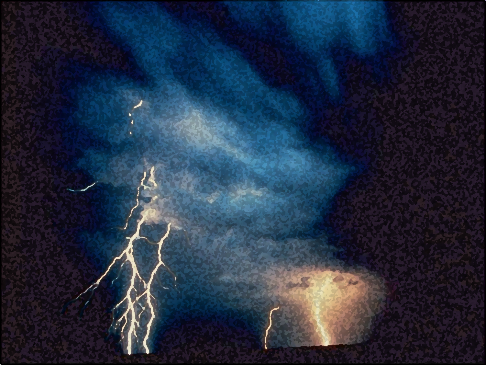 The Problem
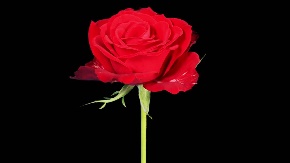 The Church in Pergamos,
“…there those who hold the doctrine of Balaam, who taught Balak to put a stumbling block before the children of Israel, to eat things sacrificed to idols, and to commit sexual immorality…”
Can NT Believers Forsake the LORD?
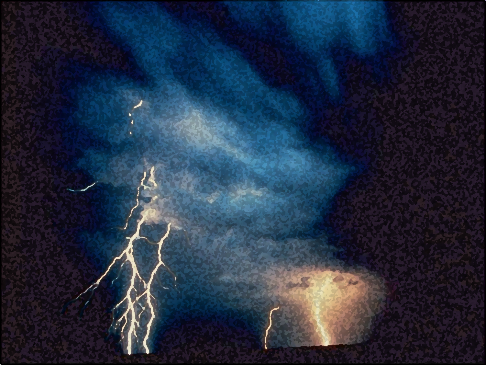 The Problem
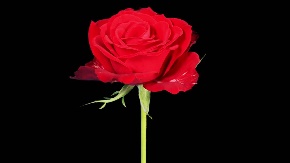 “Thus you also have those who hold the doctrine of the Nicolaitans, which thing I hate. Repent, or else I will come to you quickly and will fight against them with the sword of My mouth.” (Rev. 2:14-16)
Can NT Believers Forsake the LORD?
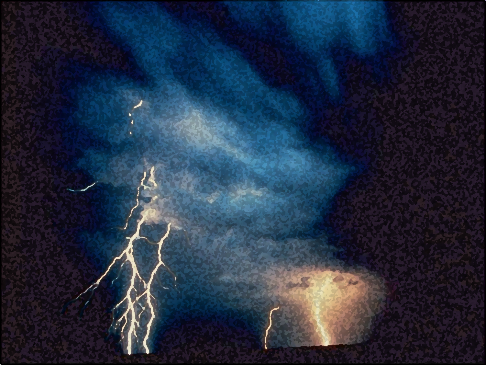 The Problem
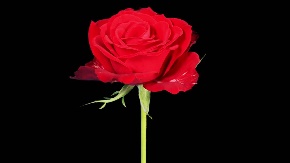 The Church at Thyatira,
“…you allow that woman Jezebel, who calls herself a prophetess, to teach and seduce My servants to commit sexual immorality and eat things sacrificed to idols.” (Rev. 2:20)
Can NT Believers Forsake the LORD?
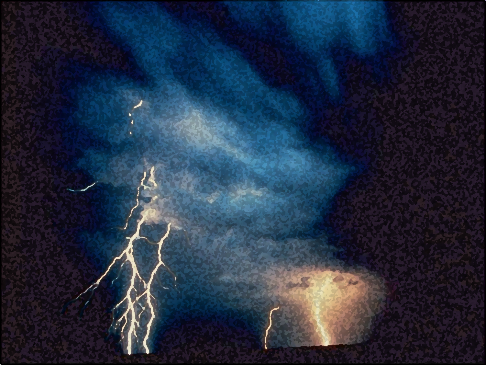 The Problem
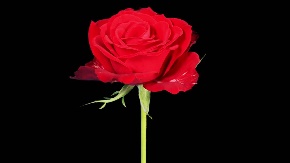 “…unless they repent of their deeds I will cast her into a sickbed, and those who commit adultery with her into great tribulation,… I will kill her children with death… And I will give to each one of you according to your works.” (Rev. 2:22-23)
Can NT Believers Forsake the LORD?
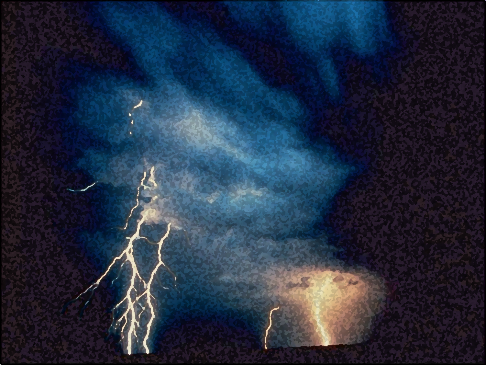 The Problem
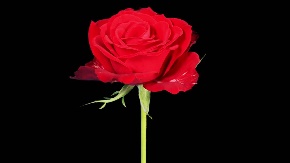 “Therefore we must give the more earnest heed to the things we have heard, lest we drift away.” (Heb. 2:1)
“drift away” – “slip by” or “carelessly pass”
Can NT Believers Forsake the LORD?
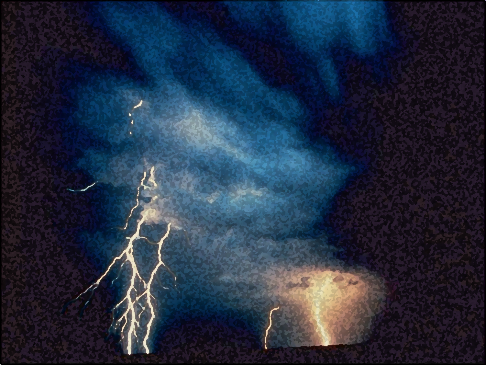 The Problem
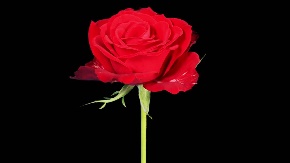 “For if the word spoken through angels proved steadfast, and every transgression and disobedience received a just reward [punishment, penalty], how shall we escape if we neglect so great a salvation,…” (Heb. 2:2-3a)
Can NT Believers Forsake the LORD?
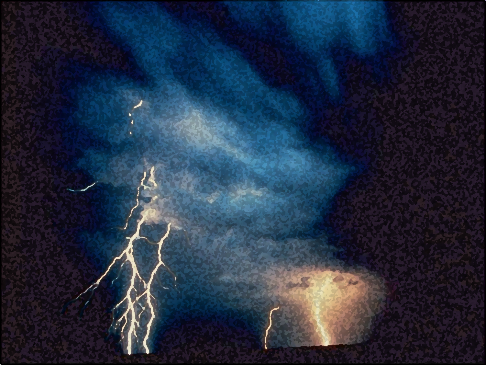 “forsaken”
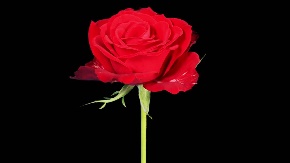 “For if we sin willfully after we have received the knowledge of the truth, there no longer remains a sacrifice for sins, but a certain fearful expectation of judgment, and fiery indignation which will devour the adversaries…” (Heb. 10:26-27)
Can NT Believers Forsake the LORD?
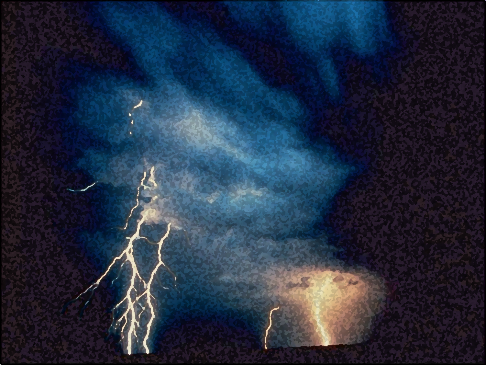 “forsaken”
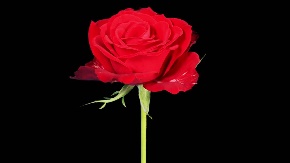 “Anyone who has rejected Moses' law dies without mercy… how much worse punishment, do you suppose, will he be thought worthy who has trampled the Son of God underfoot…” (Heb. 10:28-29a)
Can NT Believers Forsake the LORD?
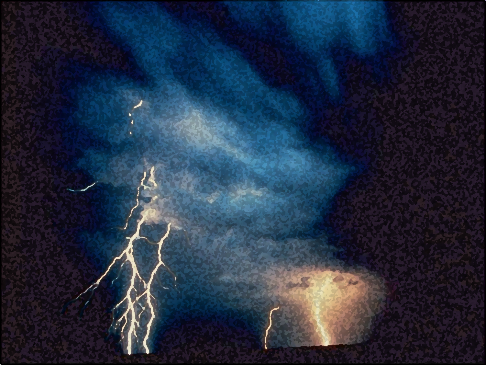 “forsaken”
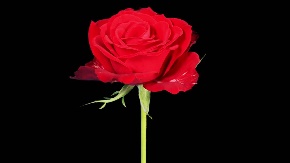 “For we know Him who said, "Vengeance is Mine, I will repay," says the Lord. And again, ‘The LORD will judge His people.’ It is a fearful thing to fall into the hands of the living God.” (Heb. 10:30-31)
Can NT Believers Forsake the LORD?
[Speaker Notes: It does not say be done with idols. Rather, it says, “Be done with man.” Idolatry is a result, not the cause. It is the exaltation of man that is idolatry. The tendency of human beings to make our selves the center of all things and to explain all things in terms of ourselves is the problem.”

“Is there any cause for glory in humanity apart from God? None whatsoever!” 

“That mortal humans being should attempt to exalt themselves over God is ludicrous; such actions are the perfect evidence that those who do them are not worthy of being taken into account. If Israel’s glorious destiny is to be achieved, [if our glorious destiny is to be achieved] it will not be through dependency upon man, but upon trusting the Lord.]
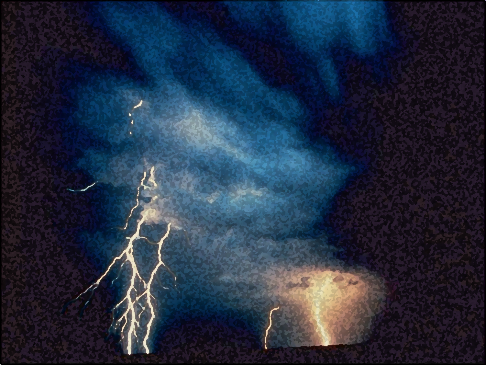 The Problem
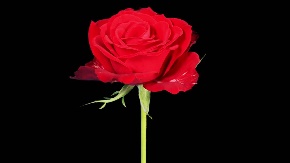 Can New Testament Believers
Forsake the LORD?
YES!
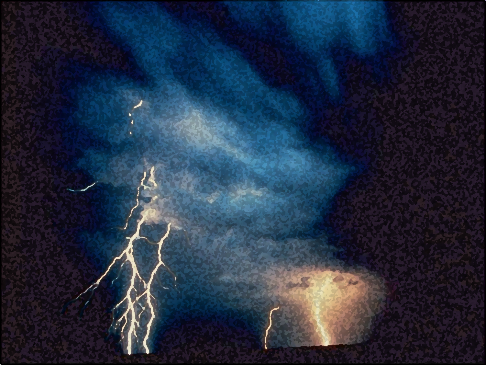 The Problem
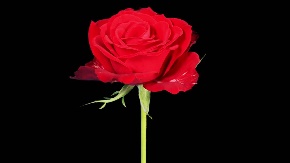 Can New Testament Believers
Forsake the LORD?
“Little children, keep yourselves from idols. Amen.” (1 John 5:21)
[Speaker Notes: The believers were not presently involved in idolatry, but John warns them that if they do not heed the words of epistle, but listened to the antichrists then they could fall into idolatry. Nowhere in John’s epistle does he command them to repent. There was no need for repentance yet. If they did not keep themselves from idolatry they would then need to repent, in order to reestablish fellowship.]
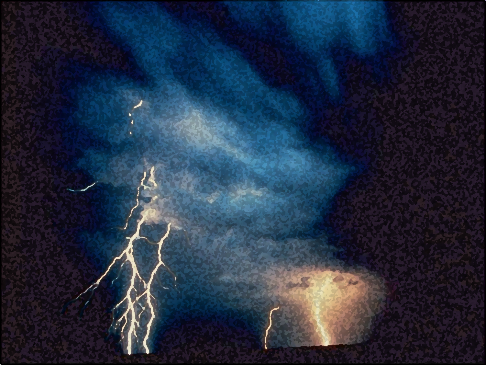 The Problem
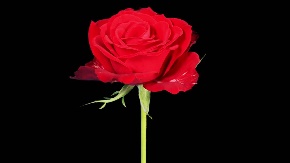 Can New Testament Believers
Be Forsaken by the LORD?
YES!
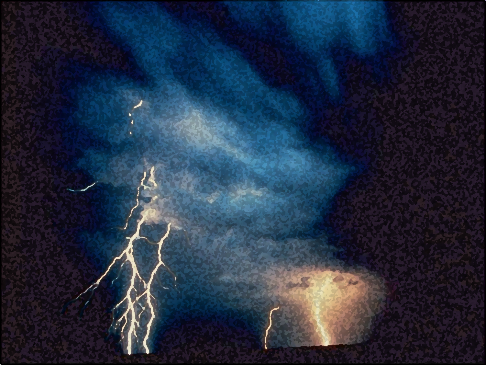 The Problem
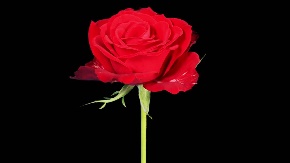 Can New Testament Believers
Be Forsaken by the LORD?
Only Temporarily
Not Eternally
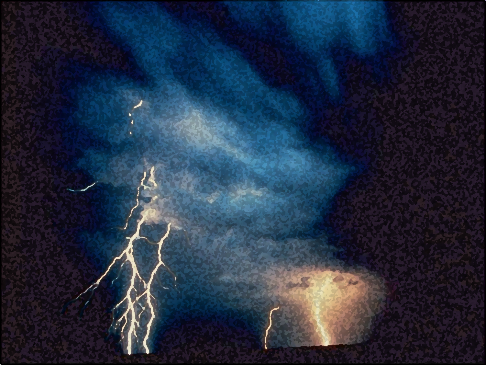 The Problem
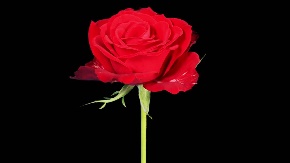 “…But if anyone draws back, My soul has no pleasure in him.’ But we are not of those who draw back to perdition, but of those who believe to the saving of the soul.” (Heb. 10:36-39)
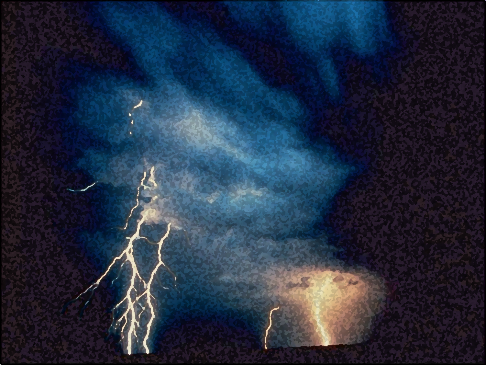 The Problem
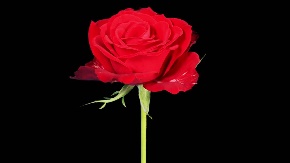 The New Testament Believers can be Temporarily forsaken by the LORD, but they can never, no never, ever be Eternally Forsaken by the LORD?
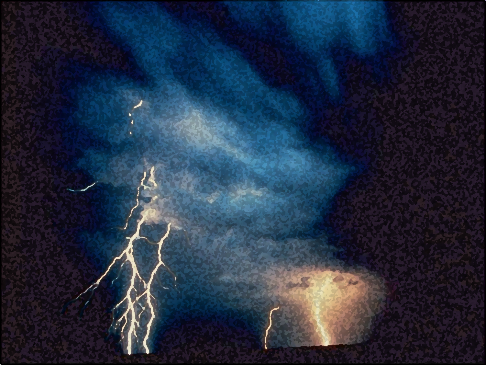 The Problem
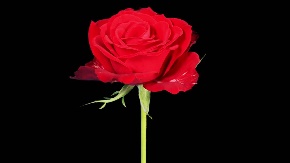 “For He Himself has said, "I will never leave you nor forsake you.” (Heb. 13:5)
“If we are faithless, He remains faithful; He cannot deny Himself.” (2 Tim. 2:13)
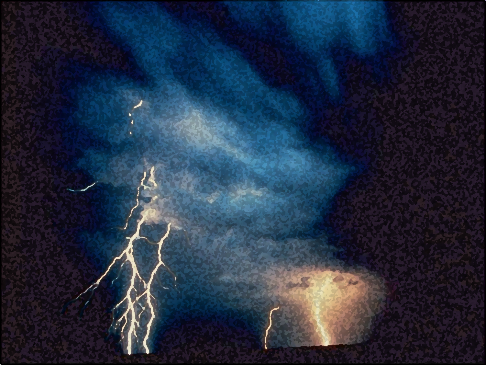 The Problem
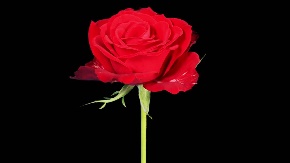 The House of Jacob Forsaken
2:6 - 4:1
“what is”
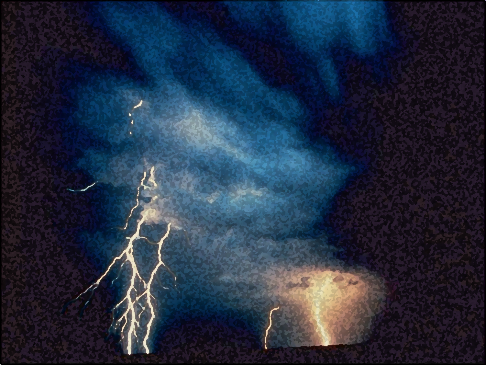 The Problem
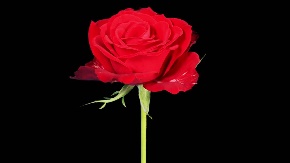 Trusting in Mankind
2:6 - 22
The Folly of Mankind Exalting Himself
[Speaker Notes: Instead of teaching the nations God’s ways, Israel was being taught the ways of the world. They were learning dependence on human greatness, but Isaiah shows in 2:6 – 4:1 by a series of stunning contrast how such dependence does not exalt, but humiliates.]
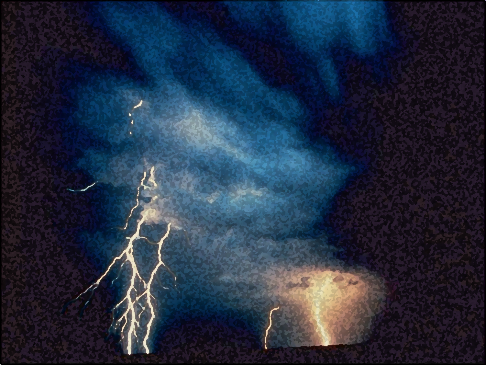 The Problem
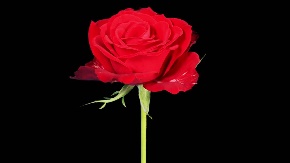 2:6-17 – The Cause of the Problem:
                Human Pride and Self-
                Sufficiency
2:6-11 – Man is Full, but Empty
2:12-17  – Man is High, but Low
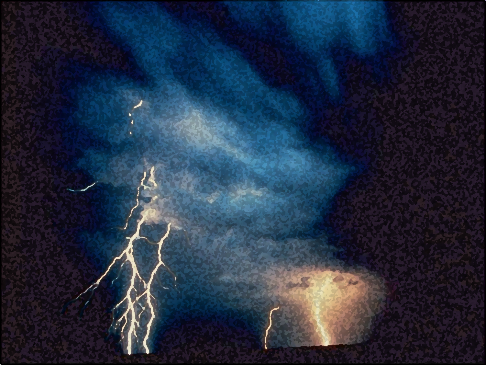 The Problem
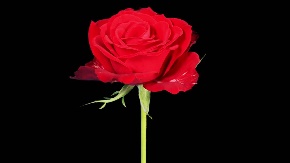 2:6-17 – The Cause of the Problem:
                Human Pride and Self-
                Sufficiency
2:18-22 – The Devastating Effect
                  of Human Exaltation:
                  Humiliation
Man Reduced to Caves
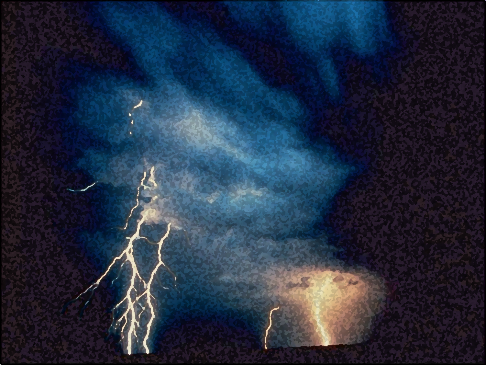 The Problem
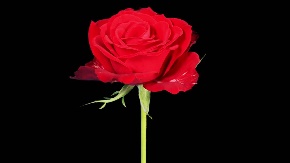 “For You have forsaken Your people, the house of Jacob...” (2:6a)
Israel [mankind] is forsaken by God because they have forsaken God in their feeble attempt to elevate themselves above Him.
[Speaker Notes: Israel was not walking in that light but have forsaken God, therefore God has forsaken Israel.]
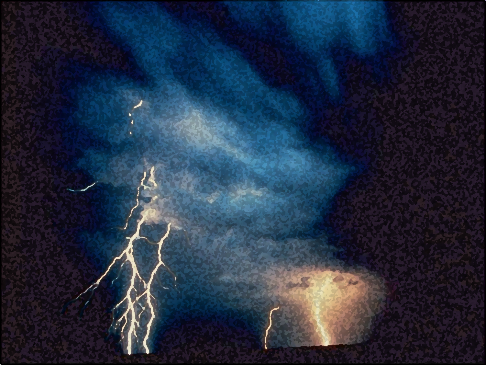 The Problem
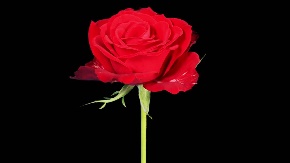 “Sever yourselves from such a man, whose breath is in his nostrils; For of what account is he?” (2:22)
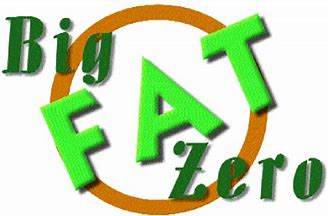 [Speaker Notes: It does not say be done with idols. Rather, it says, “Be done with man.” Idolatry is a result, not the cause. It is the exaltation of man that is idolatry. The tendency of human beings to make our selves the center of all things and to explain all things in terms of ourselves is the problem.” True greatness cannot appear until God’s greatness is permitted to shine over all. Until this takes place, humanity’s potential is zero.


“Is there any cause for glory in humanity apart from God? None whatsoever!” 

“That mortal humans being should attempt to exalt themselves over God is ludicrous; such actions are the perfect evidence that those who do them are not worthy of being taken into account. If Israel’s glorious destiny is to be achieved, [if our glorious destiny is to be achieved] it will not be through dependency upon man, but upon trusting the Lord.]
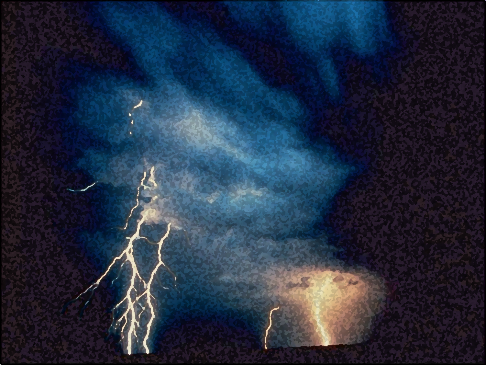 The Problem
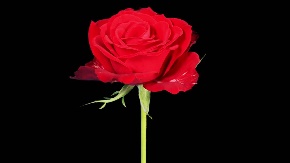 The Folly of
Trusting in Mankind
2:6-22
[Speaker Notes: Instead of teaching the nations God’s ways, Israel was being taught the ways of the world. They were learning dependence on human greatness, but Isaiah shows in 2:6 – 4:1 by a series of stunning contrast how such dependence does not exalt, but humiliates.]
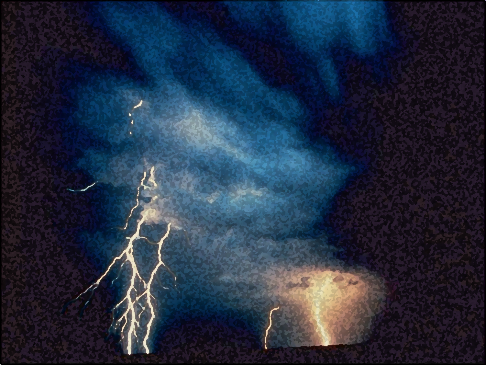 The Problem
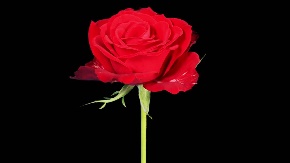 The Folly of
Human Dependence
3:1 – 4:1
The Folly of Depending upon Human Leadership and Glory
[Speaker Notes: This section gives particulars to the general statements given in chap. 2. It continues the contrasts between high and lows. In place of great men… expecting them to do miracles on its behalf, it is ruled by incompetents and wastrels.” p. 130. Instead of glory there is shame and loss. The single point is dependence on humanity will not lead to a realization of the destiny of 2:1-5, but a diametrically opposite direction: to dissolution.]
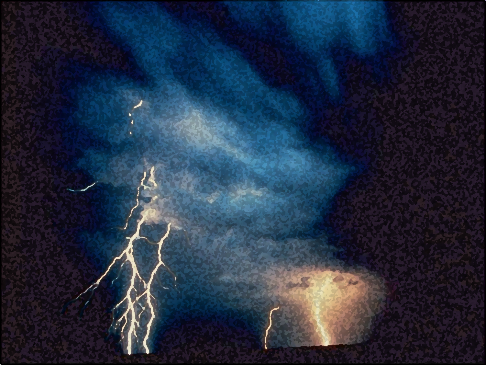 The Problem
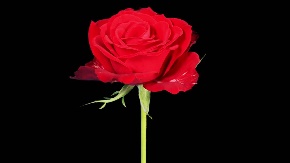 Trusting in man for the source of greatness results in an exchange of greatness for insignificance.
3:1-7 – Boys for Men
3:8-15 – Gluttons for Leaders
3:16 - 4:1 – Shame for Beauty
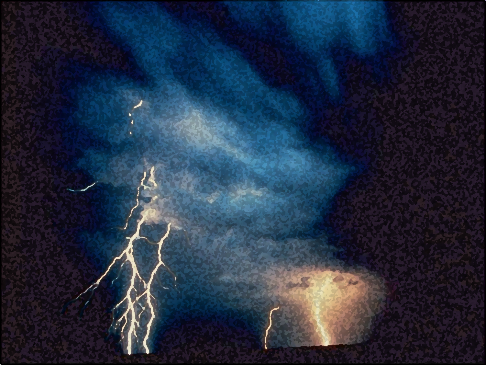 The Problem
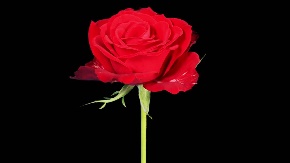 3:1-7 – Boys for Men: Israel will be
              ruled by (figuratively speaking)
                 children.
In an effort to make great men the source of a nations greatness results in a dearth of great men.
[Speaker Notes: Instead of making and trusting God for the source of greatness.]
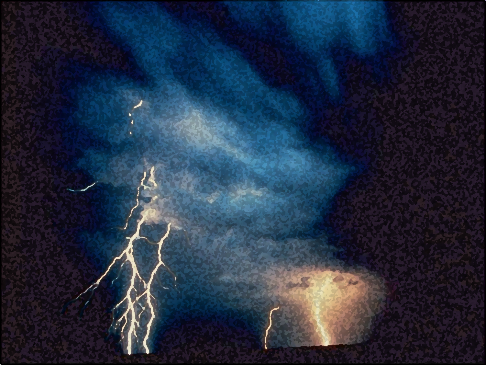 The Problem
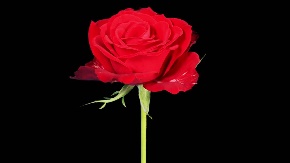 The LORD Gives and Takes Away
Boys for Men
“For behold, the Lord, the LORD of hosts, takes away from Jerusalem and from Judah… “I will give children to be their princes” (3:1a, 4a)
[Speaker Notes: It does not say be done with idols. Rather, it says, “Be done with man.” Idolatry is a result, not the cause. It is the exaltation of man that is idolatry. The tendency of human beings to make our selves the center of all things and to explain all things in terms of ourselves is the problem.” True greatness cannot appear until God’s greatness is permitted to shine over all. Until this takes place, humanity’s potential is zero.


“Is there any cause for glory in humanity apart from God? None whatsoever!” 

“That mortal humans being should attempt to exalt themselves over God is ludicrous; such actions are the perfect evidence that those who do them are not worthy of being taken into account. If Israel’s glorious destiny is to be achieved, [if our glorious destiny is to be achieved] it will not be through dependency upon man, but upon trusting the Lord.]
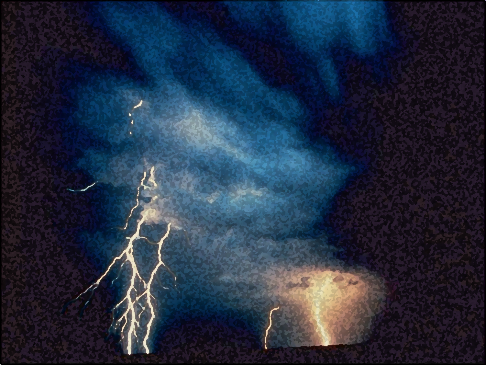 The Problem
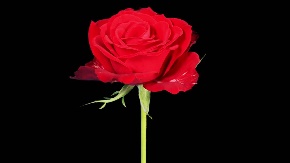 The LORD Takes Away - 3:1-3
The Great Men
Military Leaders
Political Leaders
Religious Leaders
Skilled Craftsman
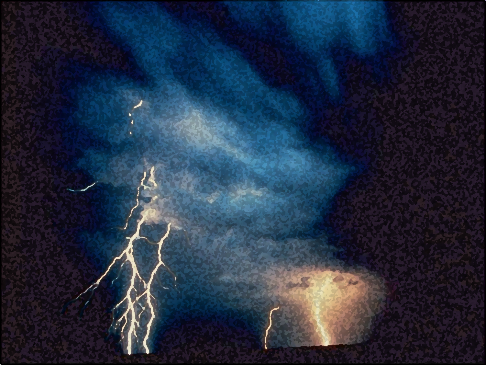 The Problem
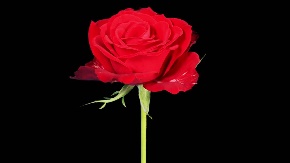 “The stock and the store, the whole supply of bread and the whole supply of water; The mighty man and the man of war, the judge and the prophet, and the diviner and the elder; The captain of fifty and the honorable man, the counselor and the skillful artisan, and the expert enchanter. (3:1b-3)
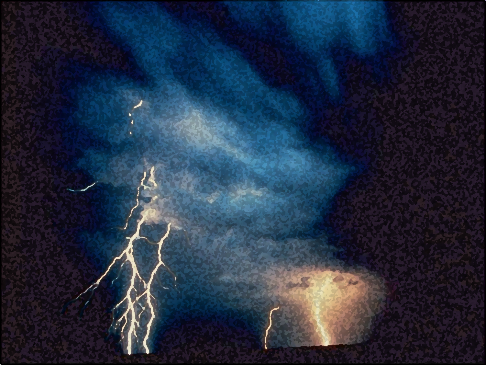 The Problem
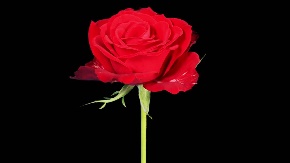 The LORD Gives - 3:4-7
“Incompetents”
Children and Babies
Nobodies and Anybodies
Irresponsiblies
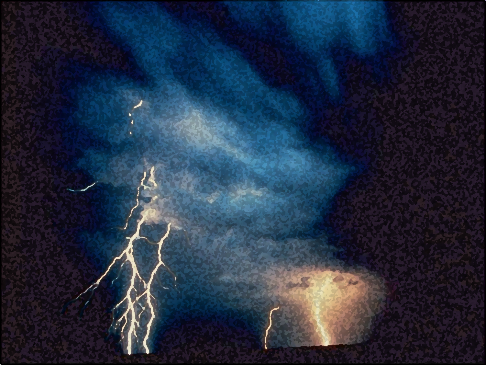 The Problem
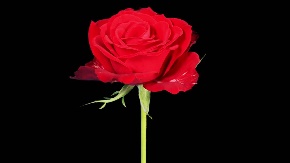 “I will give children to be their princes, and babes shall rule over them. The people will be oppressed, every one by another and every one by his neighbor; The child will be insolent toward the elder, and the base toward the honorable…”
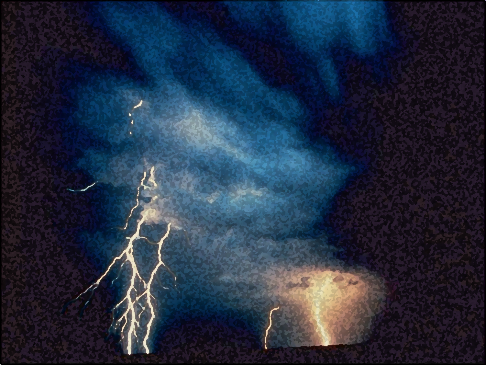 The Problem
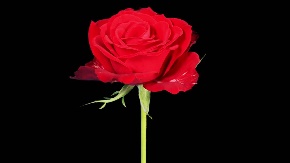 “When a man takes hold of his brother 
in the house of his father, saying, ‘You have clothing; You be our ruler, and let these ruins be under your power,’ In that day he will protest, saying, ‘I cannot cure your ills, for in my house is neither food nor clothing; Do not make me a ruler of the people.” (3:4-7)
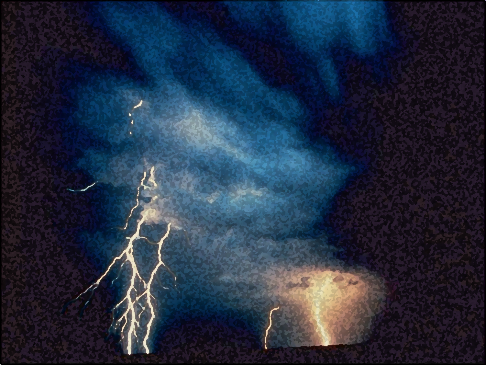 The Problem
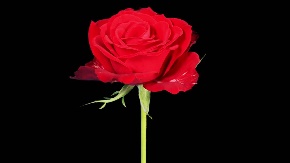 3:8-15 – Gluttons for Leaders:
                Israel was ruled by greedy
                and self-serving rebels.
The combined devastating effect of man’s self-seeking greatness and God’s judgment on the nation will result  in a deteriorated leadership.
[Speaker Notes: The leadership in Isaiah’s day was craven and rapacious: greedy, gluttonous, covetous, and self-serving, which made them also destructive, dangerous and violent.]
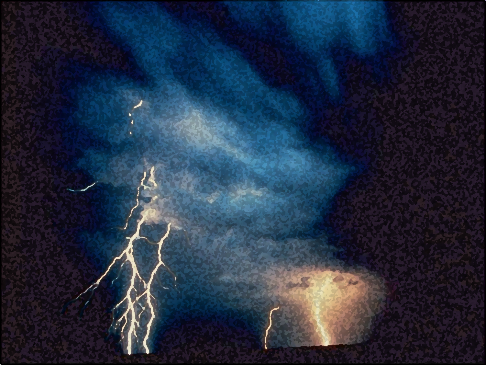 The Problem
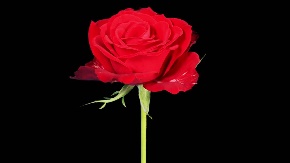 Israel Produced Leaders - 3:8-15
Haughty Rebels
Shameless
(Weak) Oppressors
False Shepherds
Glutton – Plunderers
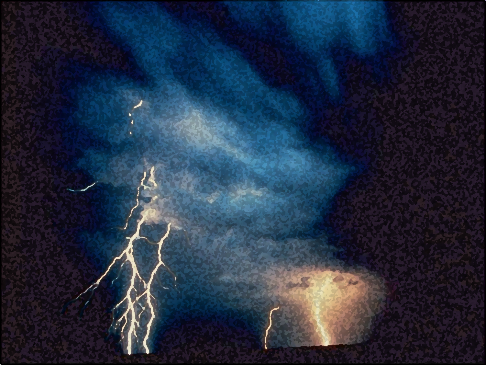 The Problem
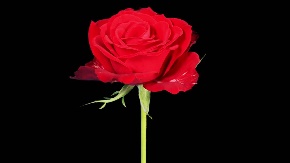 The Nation has Tipped and Tumbled
“For Jerusalem stumbled, and Judah is fallen, because their tongue and their doings are against the LORD, to provoke the eyes of His glory.” (3:8)
Haughty Rebels for Leaders
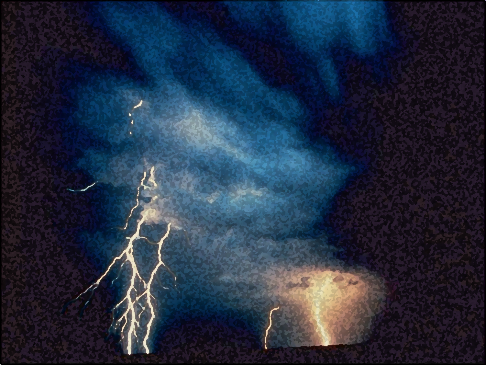 The Problem
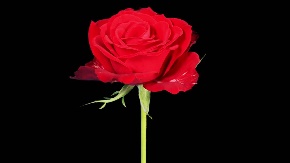 The Nation has Tipped and Tumbled
“The look on their countenance witnesses against them, and they declare their sin as Sodom; They do not hide it.” (3:9a)
Shameless Leaders
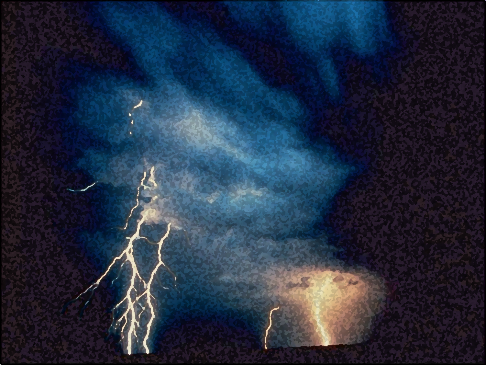 The Problem
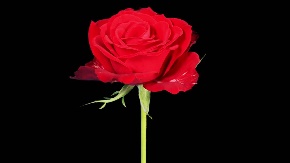 The Nation has Tipped and Tumbled
“As for My people, children are their oppressors, and women rule over them. (3:12a)
Weak Oppressors for Leaders
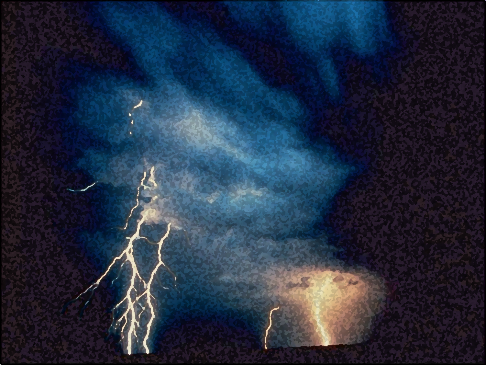 The Problem
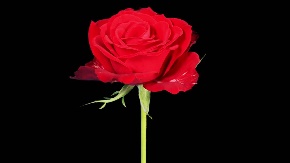 The Nation has Tipped and Tumbled
“O My people! Those who lead you cause you to err, and destroy the way of your paths.” (3:12b)
False Shepherds for Leaders
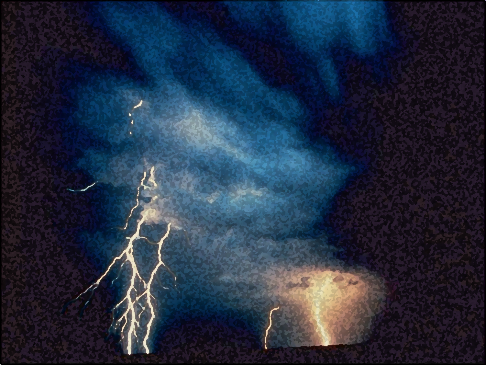 The Problem
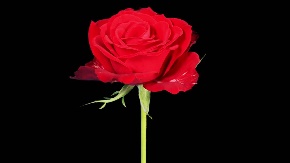 The Nation has Tipped and Tumbled
“...For you have eaten up the vineyard; The plunder of the poor is in your houses.” (3:14b)
Gluttons for Leaders
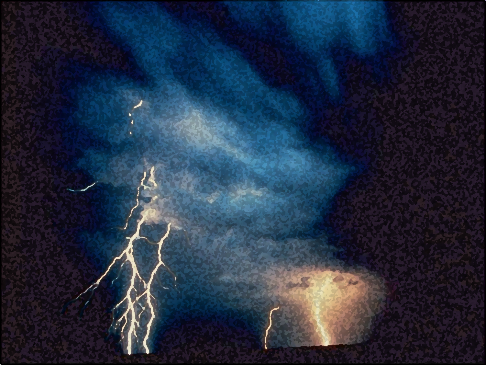 The Problem
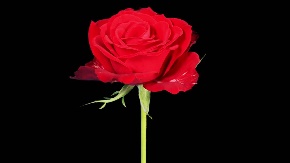 The Nation has Tipped and Tumbled
“What do you mean by crushing My people and grinding the faces of the poor?’ Says the Lord GOD of hosts.” (3:15)
Gluttons for Leaders
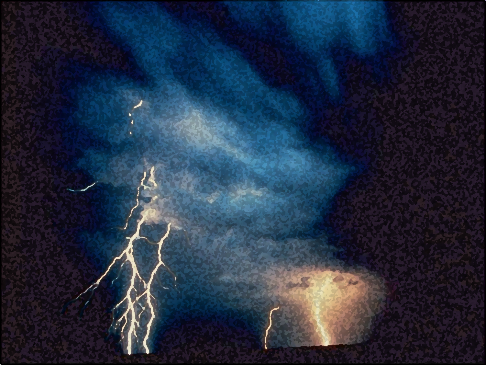 The Problem
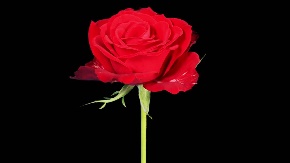 The LORD Stands Up to Judge
“The LORD stands up to plead, and stands to judge the people. The LORD will enter into judgment with the elders of His people and His princes: ” (3:13-14a)
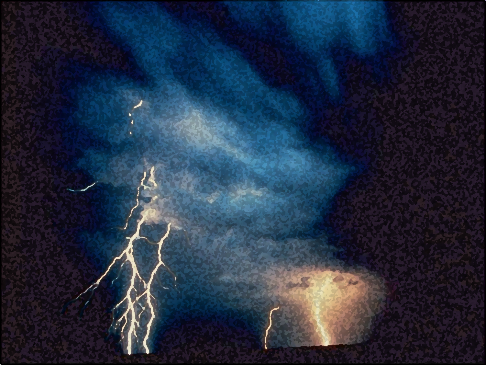 The Problem
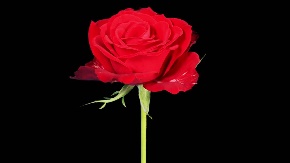 The LORD Stands Up to Judge
“Woe to their soul! For they have brought evil upon themselves. [‘Say to the righteous that it shall be well with them, for they shall eat the fruit of their doings.] Woe to the wicked! It shall be ill with him, for the reward of his hands shall be given him.” (3:10b-11)
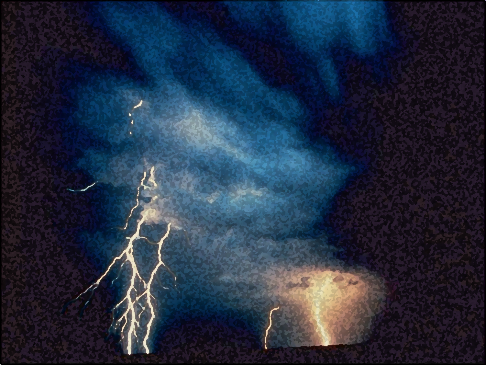 The Problem
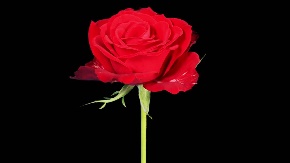 3:16 - 4:1 – Shame for Beauty:
                  Israel contrived glory will 
                  be replaced with disgrace
                  and dishonor.
Beautiful, wealthy women will be reduced to ugly hags begging to belong to someone.
[Speaker Notes: Israel is pictured as beautiful, wealthy women secure in luxury and allure, reduced to scabrous hag begging to belong to someone.]
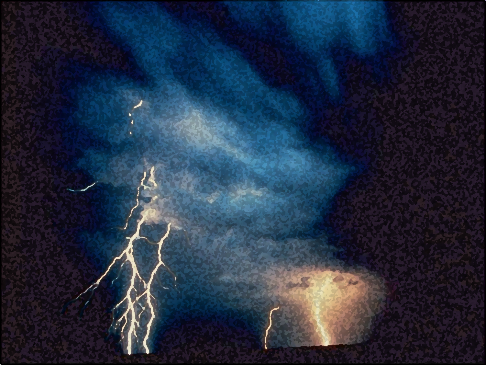 The Problem
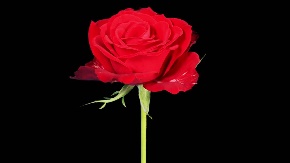 Current Condition
“Moreover the LORD says: ‘Because the daughters of Zion are haughty, and walk with outstretched necks and wanton eyes, walking and mincing as they go, making a jingling with their feet,” (3:16)
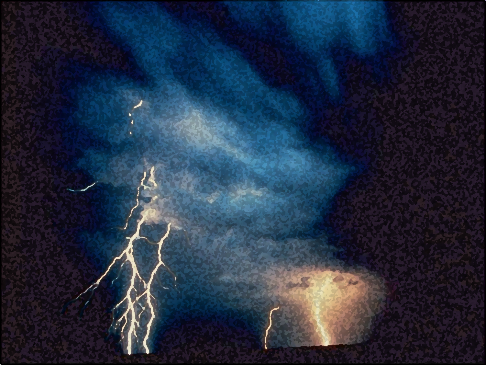 The Problem
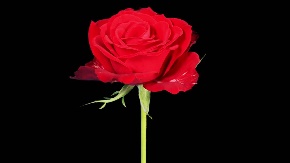 The LORD Gives
“Therefore the Lord will strike with a scab the crown of the head of the daughters of Zion, and the LORD will uncover their secret parts.” (3:17)
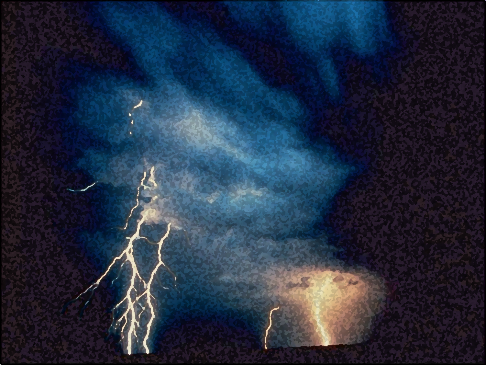 The Problem
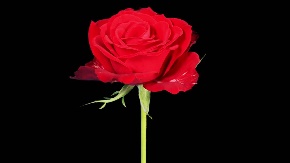 The LORD Takes Away
“In that day the Lord will take away the finery:…” (3:18-23)
Ornaments:
Shiny and Tickling
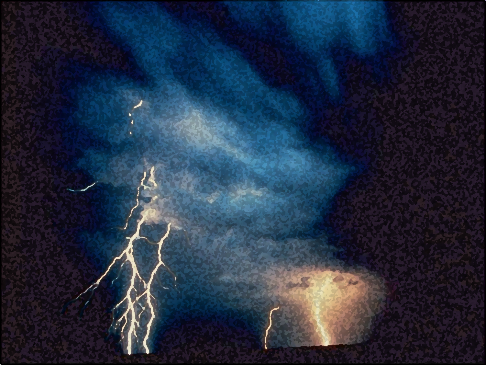 The Problem
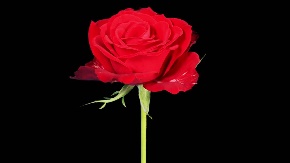 The LORD Gives
“And so it shall be: Instead of a sweet smell there will be a stench; Instead of a sash, a rope; Instead of well-set hair, baldness; Instead of a rich robe, a girding of sackcloth; And branding instead of beauty.” (3:24)
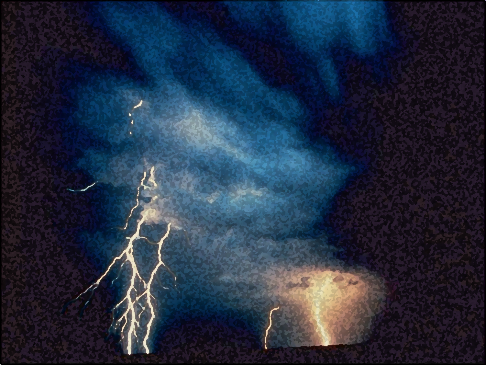 The Problem
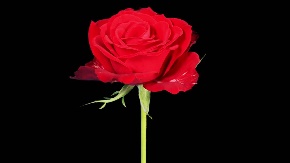 Desolate and Helpless
“Your men shall fall by the sword, and your mighty in the war. Her gates shall lament and mourn, and she being desolate shall sit on the ground.” (3:25-26)
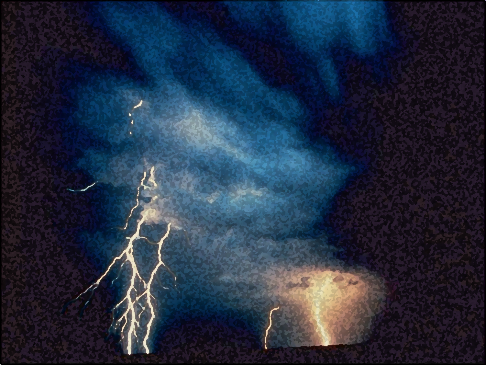 The Problem
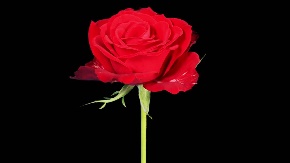 Despair and Doom
“And in that day seven women shall take hold of one man, saying, ‘We will eat our own food and wear our own apparel; Only let us be called by your name, to take away our reproach.” (4:1)
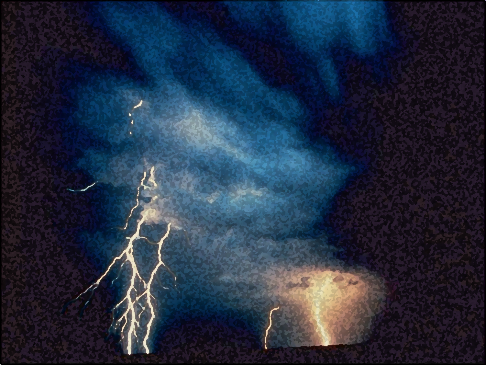 The Solution
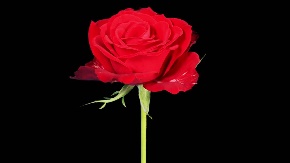 Doom to Bloom
“In that day the Branch of the LORD shall be beautiful and glorious; And the fruit of the earth shall be excellent and appealing for those of Israel who have escaped…” (4:2-6)
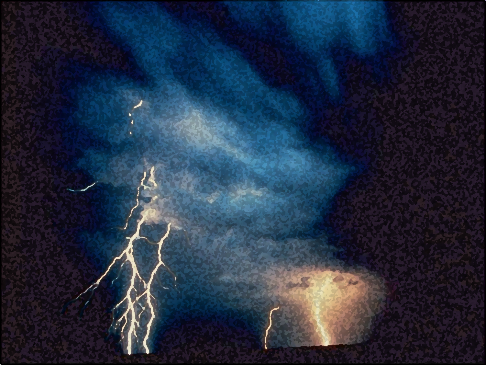 The Vision of Isaiah
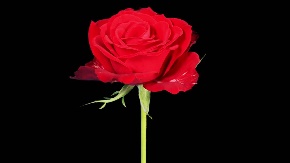 “Tell the righteous it will be well with them, for they will enjoy the fruit of their deeds.” (Isa. 3:10) [NIV]
[Speaker Notes: It does not say be done with idols. Rather, it says, “Be done with man.” Idolatry is a result, not the cause. It is the exaltation of man that is idolatry. The tendency of human beings to make our selves the center of all things and to explain all things in terms of ourselves is the problem.”

“Is there any cause for glory in humanity apart from God? None whatsoever!” 

“That mortal humans being should attempt to exalt themselves over God is ludicrous; such actions are the perfect evidence that those who do them are not worthy of being taken into account. If Israel’s glorious destiny is to be achieved, [if our glorious destiny is to be achieved] it will not be through dependency upon man, but upon trusting the Lord.]
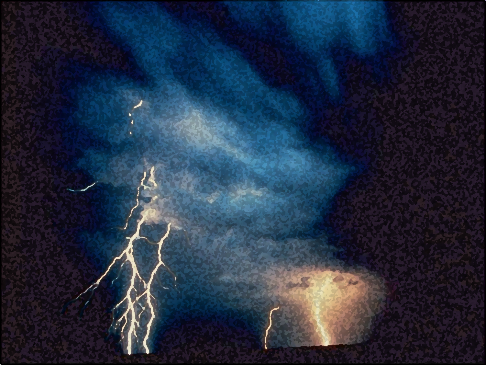 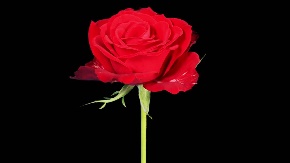 The Vision of Isaiah